ESCUELA NORMAL DE EDUCACIÓN PREESCOLAR
  
LICENCIATURA EN EDUCACIÓN PREESCOLAR
 
CICLO ESCOLAR 2020-2021
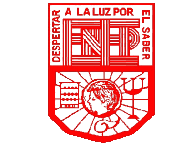 Nombre: 
AVALOS FLORES MARIA XIMENA N.#1
CARDENAS TOVAR MONICA GUADALUPE N.#2
CASTAÑUELA SALAS KATHIA ANAHI N.#3
DE LEON HUITRON RAMOS SAMANTHA N.#4
SUAREZ GARCÍA DEBANHI YOLANDA N.#18
VELAZQUEZ MEDELLIN ARYADNA N.# 21 
  
GRUPO C
  
NOMBRE DEL TRABAJO: EL MÉTODO DE LA PÁGINA DIVIDIDA
 
MATERIA: TUTORIA 
  
NOMBRE DEL DOCENTE: KARLA GRISELDA GARCÍA PIMENTEL 
 
18 de mayo de 2021      SALTILLO, COAHUILA
EL MÉTODO DE LA PÁGINA DIVIDIDA
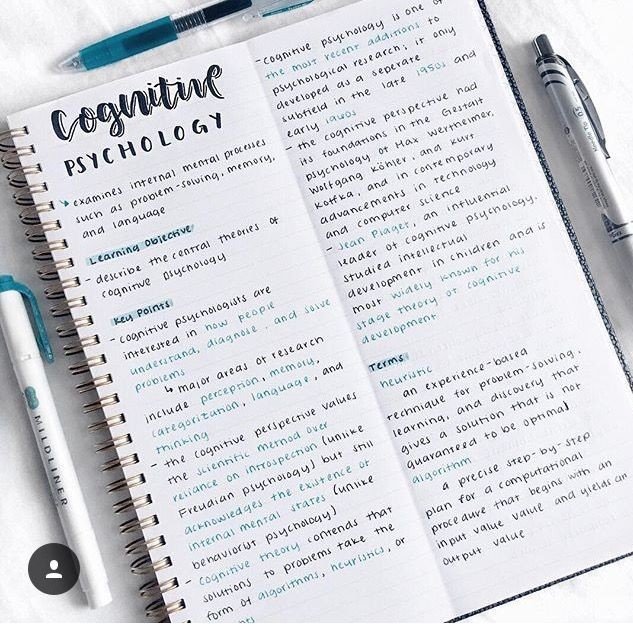 Esta técnica consiste en dividir la página verticalmente en dos secciones: 
las ideas principales 
las secundarias 


De esta forma, mientras tomas apuntes, vas organizando de manera simultánea la información.
Al principio, este método puede requerir algo de adaptación pero a largo plazo, te ayudará a optimizar mejor tu tiempo, ya que facilita la comprensión de los conceptos a la hora de estudiar.
OBJETIVO
MÉTODO
Es que mientras vamos tomando nuestros apuntes, vamos organizando de  manera simultánea nuestra materia.
Contribuye con la optimización de nuestros tiempos a la hora de estudiar nuestros apuntes.
Nivel de dificultad.
AVANZADO
requiere constancia y un proceso de adaptación. Funciona para los tres tipos de aprendizaje.
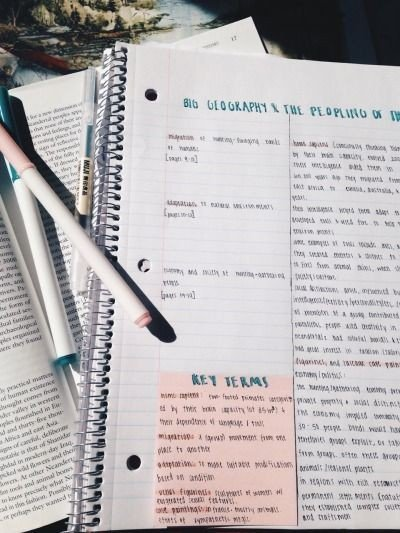 BIBLIOGRAFIA
https://prezi.com/r5fvzgl0txin/metodos-pagina-dividida/
https://www.goconqr.com/es/examtime/blog/tomar-apuntes-tecnicas/